Условные обозначения
Гигиенический пункт
для девочек
Шлагбаум
Хоз. постройки
Ограждение
Теннисный стол
Умывальники
Чум
Волейбольная площадка
Туалеты
Мост
Палатки
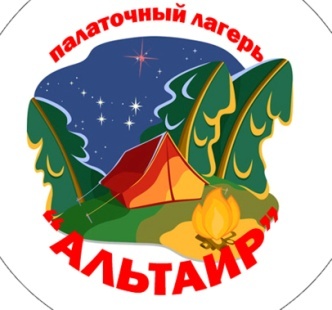 Выгребная яма,
контейнер для твердого
мусора
Погреб
Сушилка
Дорога
р.Мыкырт
Столовая
Спортивно-игровая зона
Столовая
Контейнер
Яма
Хозяйственная зона
Жилая зона
Кухня
р.Мыкырт
ж
ж
Мост через р.Мыкырт
ПЛАН – СХЕМА ПАЛАТОЧНОГО ЛАГЕРЯ «АЛЬТАИР»
ж
м